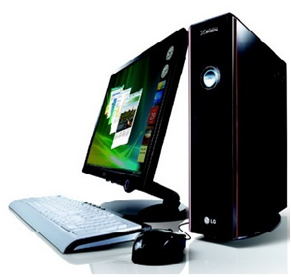 Elektrik ve Elektronik Teknolojisi
Bilgisayar ve Teknoloji Yüksek Okulu
Doğu Akdeniz Üniversitesi
EETE101 - Bilgisayara Giriş
KELİME İŞLEMCİLER (Bölüm 1)
2
Amaçlarımız
Kelime işlemcilerin işlevlerini öğrenmek.

Başlıca kelime işlemcileri tanımak.

Microsoft Word 2010 programı hakkında temel bilgileri öğrenmek.

Microsoft Word 2010’da metin biçimlendirmek.
EETE101 - Bilgisayara Giriş
3
Kelime İşlemcilerin İşlevleri
Kelime işlemci yazılımlar kullanılarak metinler yaratılabilir, düzeltme, saklama ve yazdırma işlevleri yapılabilir.

Bu programlar günümüzde çok büyük miktarda veri içeren dokümanları içerisindeki resimler, grafikler, tablolar ve diğer eklentilerle birlikte tek bir dosya olarak kaydetme ve biçimlendirme özelliğine sahiptir.
EETE101 - Bilgisayara Giriş
4
Kelime İşlemciler
Kelime işlemci yazılımlarının başlıcaları Microsoft firmasının ticari ürünü olan Microsoft Office ve Sun Microsystems firmasının açık ürünü olan Open Office paketleridir. 



Bu paketlerin içerisinde sadece kelime işlemci yazılımı değil elektronik tablo işlemcisi ve sunum hazırlama gibi genel ofis ihtiyaçlarını karşılamak üzere üretilmiş olan programlar da bulunmaktadır.
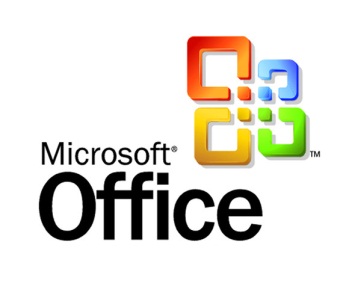 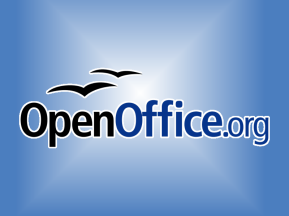 EETE101 - Bilgisayara Giriş
5
Kelime İşlemciler
Günümüzde en çok kullanılan kelime işlemci programı Microsoft Office 2010 paketi içerisinde bulunan Microsoft Word 2010’dur.
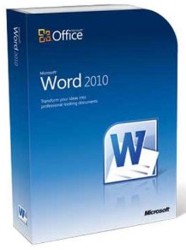 EETE101 - Bilgisayara Giriş
6
Microsoft Word 2010
Microsoft Word 2010 programını çalıştırmak için kullanılabilecek en kolay yöntem, başlat menüsü içerisindeki arama kutusunu kullanmaktır.
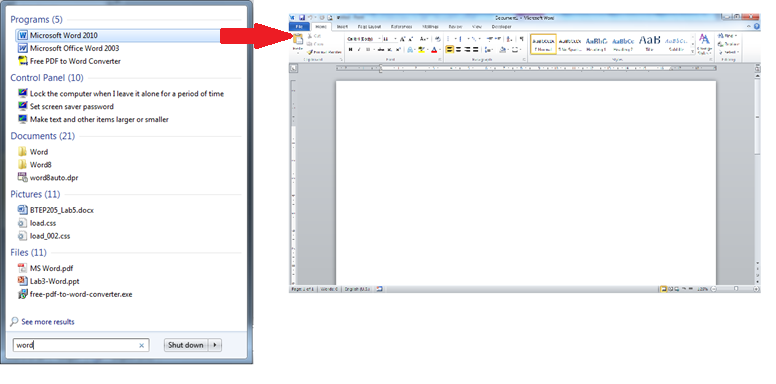 EETE101 - Bilgisayara Giriş
7
Microsoft Word 2010
Tüm menü seçenekleri, araç çubukları, düğmeler ve ayarlar, işlevlerine göre sekmeler içerisinde gruplandırılmıştır.
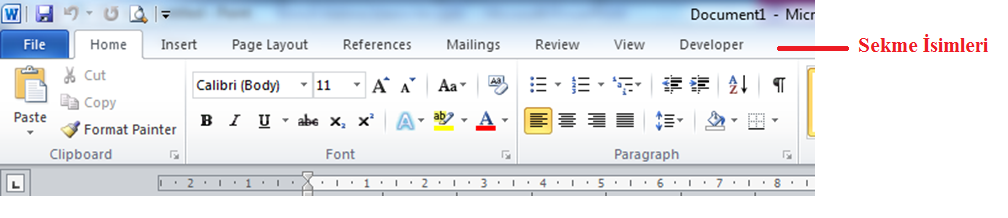 EETE101 - Bilgisayara Giriş
8
Microsoft Word 2010
İlk sekme File (Dosya) menüsüdür ve dosyaları açma, kaydetme gibi en sık yapılan işlemler bu menüdeki seçekler ile yapılabilir. 

File (Dosya) menüsü ilk olarak açıldığında son kullanılan dosyaların listesi ekranda görünecektir.
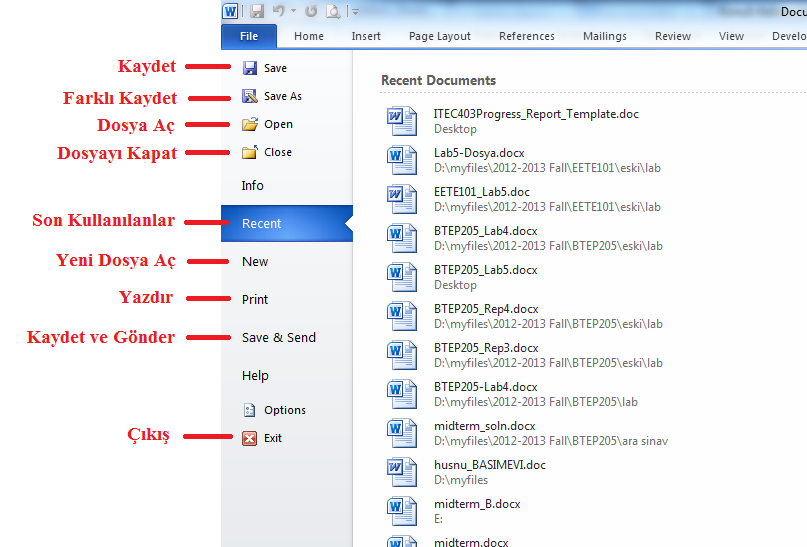 EETE101 - Bilgisayara Giriş
9
Microsoft Word 2010
Home (Giriş) sekmesinin içerisinde yaratılan metinlerin yazı tipi ayarlarının yapılabileceği seçenekler gruplandırılmıştır.
Her sekmenin içerisi de gruplara ayrılmıştır. Örneğin Home (Giriş) sekmesinin içerisinde yazı tipi grubu, paragraf grubu ve stiller grubu bulunmaktadır.
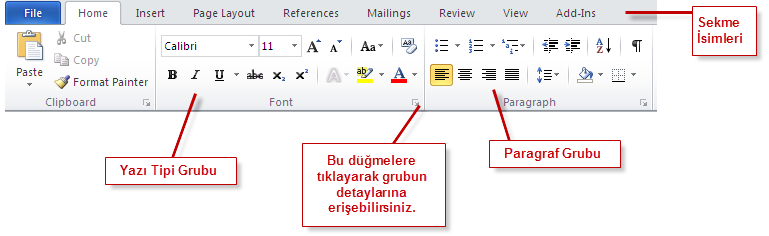 EETE101 - Bilgisayara Giriş
10
Microsoft Word 2010
Sekmelerin içindeki gruplarda bulunan düğmelerin yanında bulunan ok görünümlü seçeneğe tıklandığı zaman, o düğmenin detayları ekranda belirecektir.
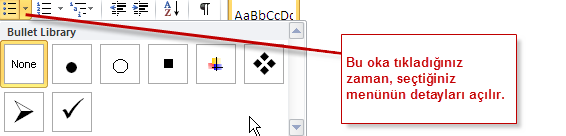 EETE101 - Bilgisayara Giriş
11
Microsoft Word 2010
Sekmelerin altında bulunan çalışma alanı, metinlerin oluşturulacağı alandır.
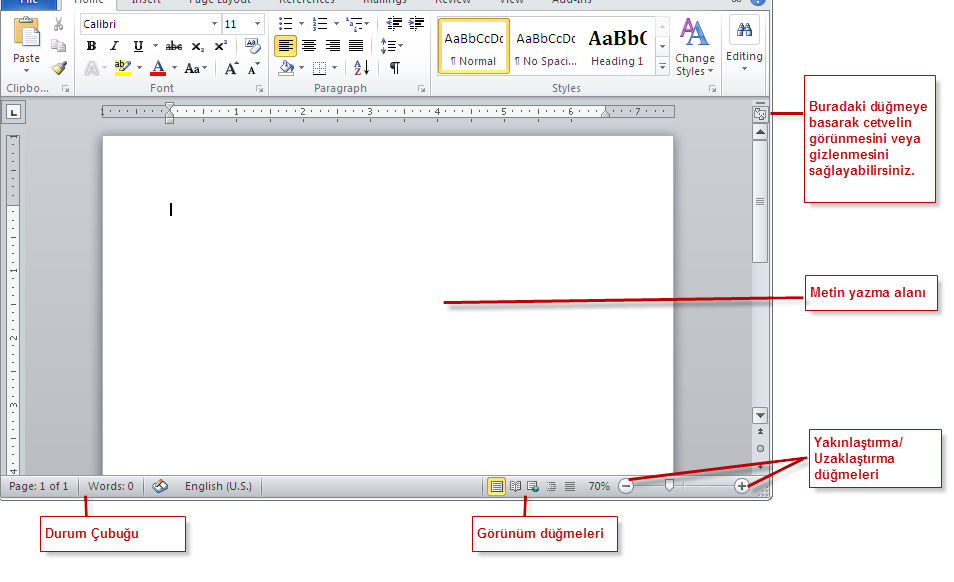 EETE101 - Bilgisayara Giriş
12
Microsoft Word 2010
Microsoft Word 2010’da dosyaları kaydetmek için File (Dosya) menüsü içerisindeki Save (Kaydet) seçeneği kullanılmaktadır.
Dosyayı farklı bir isimle veya farklı bir klasöre kaydetmek için File (Dosya) menüsünden Save as (Farklı kaydet) seçeneğinin seçilmesi gerekmektedir.
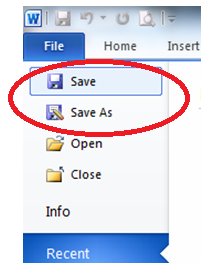 EETE101 - Bilgisayara Giriş
13
Microsoft Word 2010
Dosyaları kaydederken dosyaya isim vermek ve dosyanın kaydedileceği klasörü seçmek önemlidir.

Dosyayı farklı bir dosya formatında kaydetmek için kayıt işlemi yapılırken dosya ismi girildikten sonra Save as type (kayıt tipi) seçilmelidir.
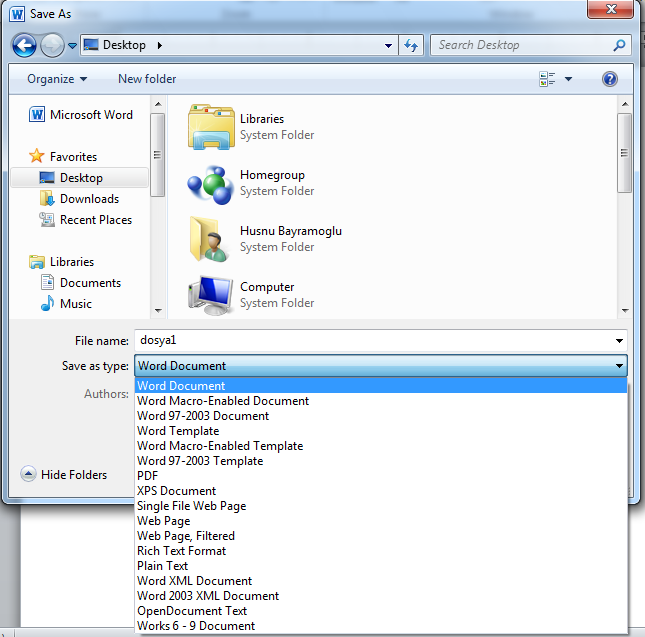 EETE101 - Bilgisayara Giriş
14
Microsoft Word 2010
MS Word 2010’da belgeyi kapatmanın farklı yolları vardır.
Sadece belgeyi kapatıp, Word programının açık kalması için File (Dosya) menüsündeki Close (kapat) seçeneği kullanılabilir. 
Ekranın sağ üst tarafında bulunan ‘X’ düğmesi kullanılarak açık olan belgeyi ve Word programı kapatılabilir.
Yine hem belgeyi hem de Word programını kapatmak için File (Dosya) menüsünden Exit (Çıkış) seçeneği seçilebilir veya klavyeden ALT+F4 tuşları kısayol olarak kullanılabilir.
EETE101 - Bilgisayara Giriş
15
Microsoft Word 2010
Eğer kapattığınız belgede değişiklikler yapılmışsa, Word programı değişikliklerin kaydedilmeden kapatılmaması için onay sorusu soracaktır.
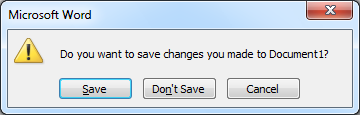 EETE101 - Bilgisayara Giriş
16
Microsoft Word 2010
Daha önceden kaydedilmiş dosyaları açmak için File (Dosya) menüsü kullanılmaktadır.
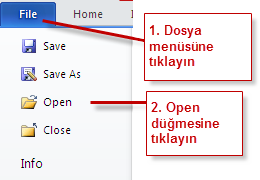 EETE101 - Bilgisayara Giriş
17
Microsoft Word 2010
Açılması istenen dosya “son kullanılan (Recent)” dosyalar listesindeyse, dosya daha hızlı açılabilir.
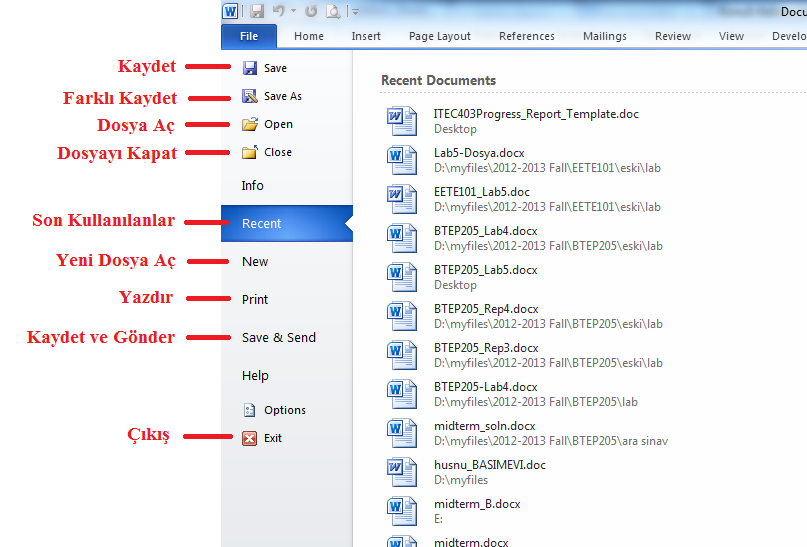 EETE101 - Bilgisayara Giriş
18
Microsoft Word 2010
Yeni bir word belgesi açmak için File (Dosya) menüsünden New (Yeni) seçeneği seçilmeli ve burada da Blank document (boş doküman) seçilmelidir.
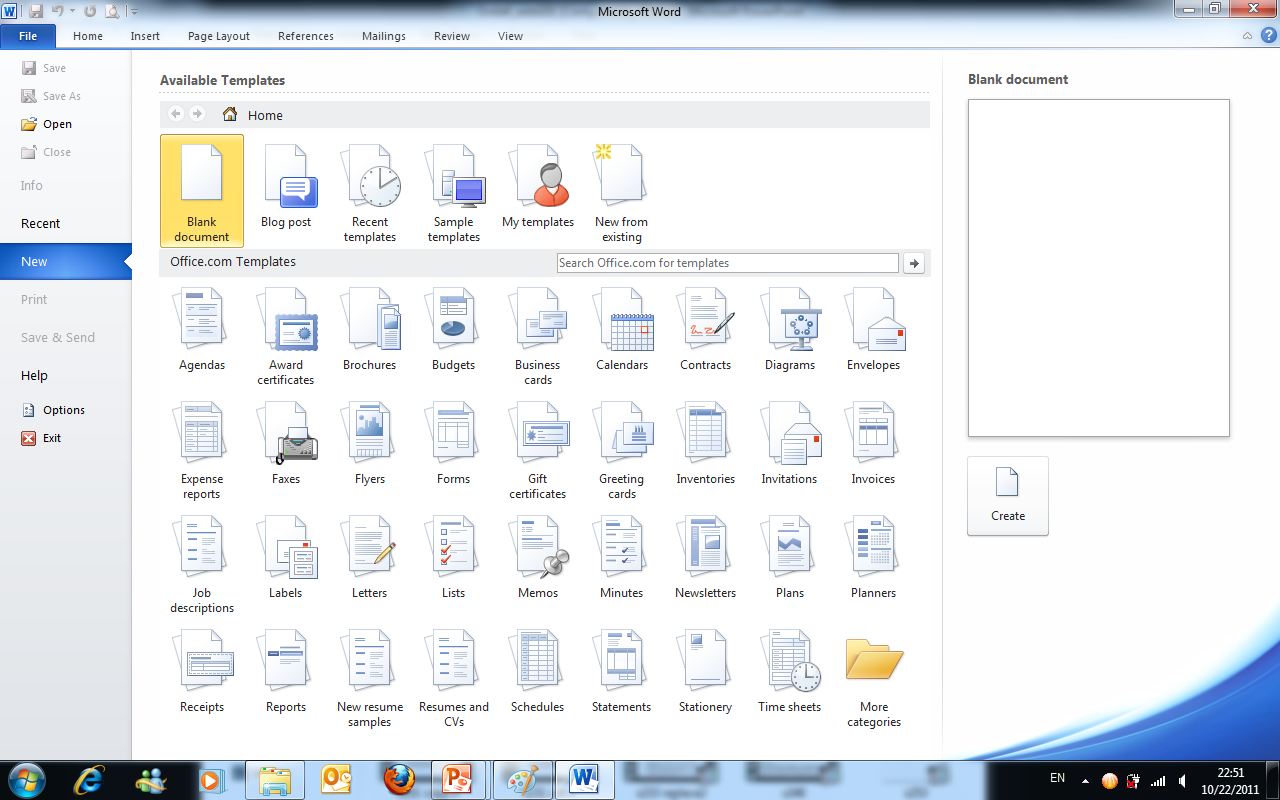 EETE101 - Bilgisayara Giriş
19
Microsoft Word 2010
Bir word belgesi üzerinde hareket etmek için yön tuşları dışında farklı seçenekler vardır.
Satır başına gitmek için HOME,
Satır sonuna gitmek için END,
Belgenin başına gitmek için CTRL+HOME,
Belgenin sonuna gitmek için CTRL+END tuşları kullanılabilir.
EETE101 - Bilgisayara Giriş
20
Microsoft Word 2010
Bir belge içerisinde özellike kopyalama ve yapıştırma işlemleri için mutlaka seçim yapılması gerekir. Belgedeki seçim işlemleri fare ile yapılabileceği gibi klavyedeki CTRL, SHIFT ve yön tuşları da kullanılabilir.

Seçim işlemleri için bazı kısayollar da kullanılabilir. Örneğin, bir kelime seçmek için kelimenin üzerine çift tıklamak, bir paragrafı seçmek için de paragraf içindeki herhangi bir kelimenin üzerine üç kez tıklanabilir.

Belgenin tamamını seçmek için de klavyedeki CTRL+A tuşları kullanılabilir.
EETE101 - Bilgisayara Giriş
21
Microsoft Word 2010
Birbirinden bağımsız kelime ve satırları seçmek için CTRL tuşunu basılı tutarak  seçimler yapılmalıdır.
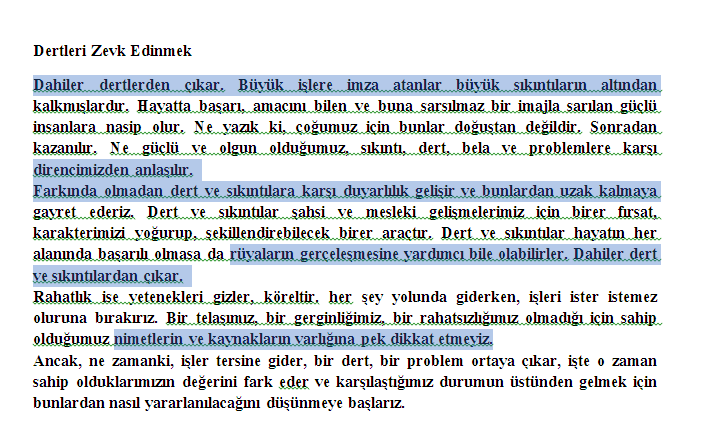 EETE101 - Bilgisayara Giriş
22
Microsoft Word 2010
Tek tek harfleri silmek için klavyedeki Delete ve Backspace tuşları kullanılır.






Bir kelime veya paragrafı silmek için kelime veya paragrafı seçtikten sonra Delete veya  Backspace tuşuna basmak gerekir.
EETE101 - Bilgisayara Giriş
23
Microsoft Word 2010
Metinleri kopyalamak veya taşımak için 
kullanılan düğmeler Home (Giriş) 
sekmesinde bulunmaktadır.

Diğer bir seçenek ise, metni seçtikten sonra fareyi sağ tıklamak ve açılan menüdeki seçenekleri kullanmaktır.
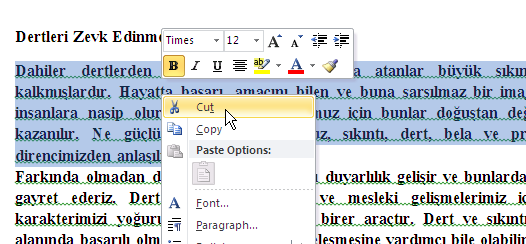 EETE101 - Bilgisayara Giriş
24
Metinleri Biçimlendirmek
Metinleri biçimlendirmek için Home (Giriş) sekmesindeki seçenekler kullanılmaktadır.

Yazı boyutunu büyütmek ve küçültmek için aşağıda gösterilen seçenekler kullanılabilir.
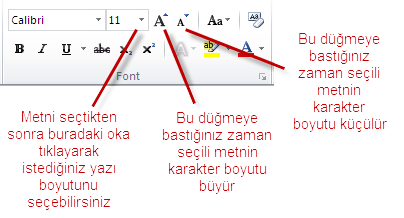 EETE101 - Bilgisayara Giriş
25
Metinleri Biçimlendirmek
Yazıyı vurgulayarak (kalın), sağa yatık ve altı çizili yazdırmak için aşağıda gösterilen seçenekler kullanılmaktadır.
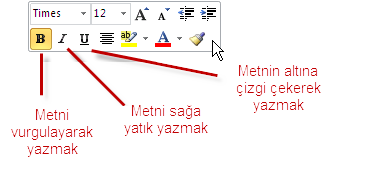 EETE101 - Bilgisayara Giriş
26
Metinleri Biçimlendirmek
Yazı tipini değiştirmek için de Home (Giriş) sekmesi kullanılır.
Seçilen yazı tipi anında seçili alan üzerinde gösterilir.
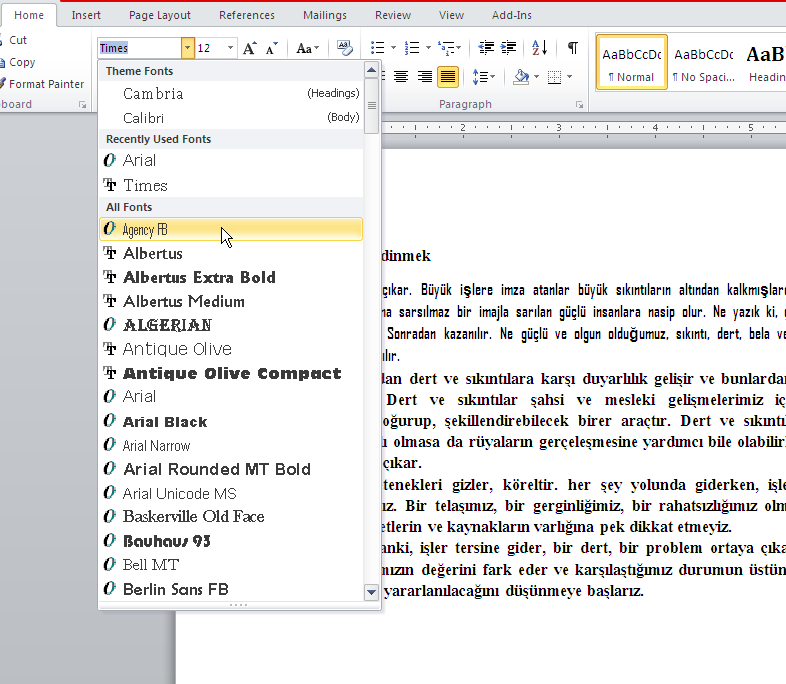 EETE101 - Bilgisayara Giriş
27
Metinleri Biçimlendirmek
Genelde bir yazının iptal edildiğini belirtmek için kullanılan metinlerin ortasına çizgi çekmek için aşağıda gösterilen düğme kulanılmaktadır.
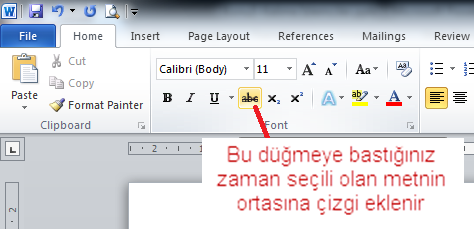 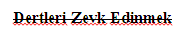 EETE101 - Bilgisayara Giriş
28
Metinleri Biçimlendirmek
Metinlerin içindeki yazıları büyük harf veya küçük harf olarak değiştirmek için de Home (Giriş) sekmesi kullanılmaktadır.
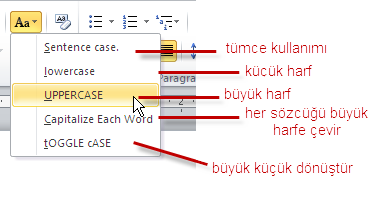 EETE101 - Bilgisayara Giriş
29
Metinleri Biçimlendirmek
Metinleri biçimlendirmede kullanılan daha birçok seçenek vardır.
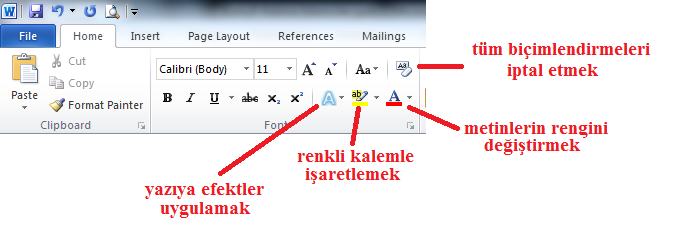 EETE101 - Bilgisayara Giriş
30
Metinleri Biçimlendirmek
Metinleri biçimlendirmede kullanılan diğer seçenekleri görmek için, sekmenin içindeki yazı tipi grubunun sağ altındaki ok işareti tıklanmalıdır.
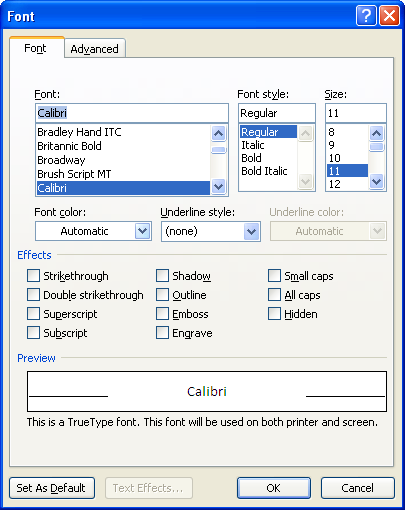 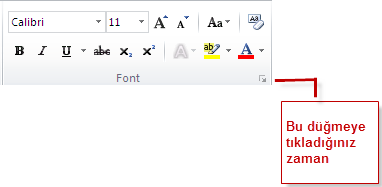 EETE101 - Bilgisayara Giriş
31
Paragrafları Biçimlendirmek
Paragraflarla ilgili biçimlendirme işlemlerini yapmak için Home (Giriş) sekmesindeki Paragraph (paragraf) grubundaki düğmeler kullanılır.
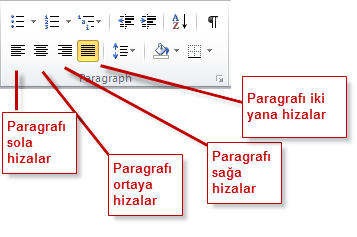 EETE101 - Bilgisayara Giriş
32
Paragrafları Biçimlendirmek
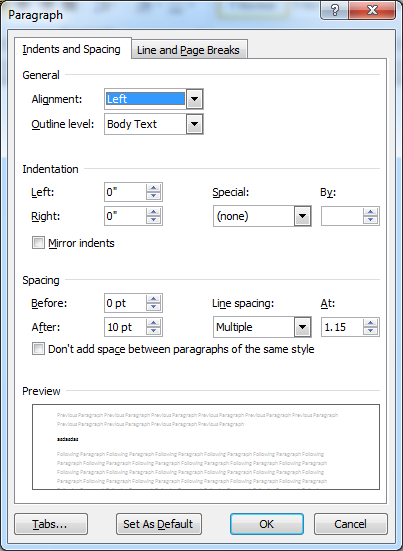 Detaylı paragraf ayarları için paragraf grubunun sağ altında bulunan ok tıklanarak paragraf seçenekleri açılmalıdır.

Bir paragrafın diğer paragraflarla arasındaki boşluğu belirlemek için Spacing (boşluk) bölümündeki Before ve After seçenekleri, seçilen paragrafın içerisindeki satır aralığını çoğaltmak için de Line Spacing (satır arası boşluk) seçeneği kullanılmalıdır.
EETE101 - Bilgisayara Giriş
33
Paragrafları Biçimlendirmek
Sıralı (numaralı)  veya maddeli liste oluşturmak için Home (Giriş) sekmesinin Paragraph (paragraf) grubunundaki düğmeler kullanılabilir.
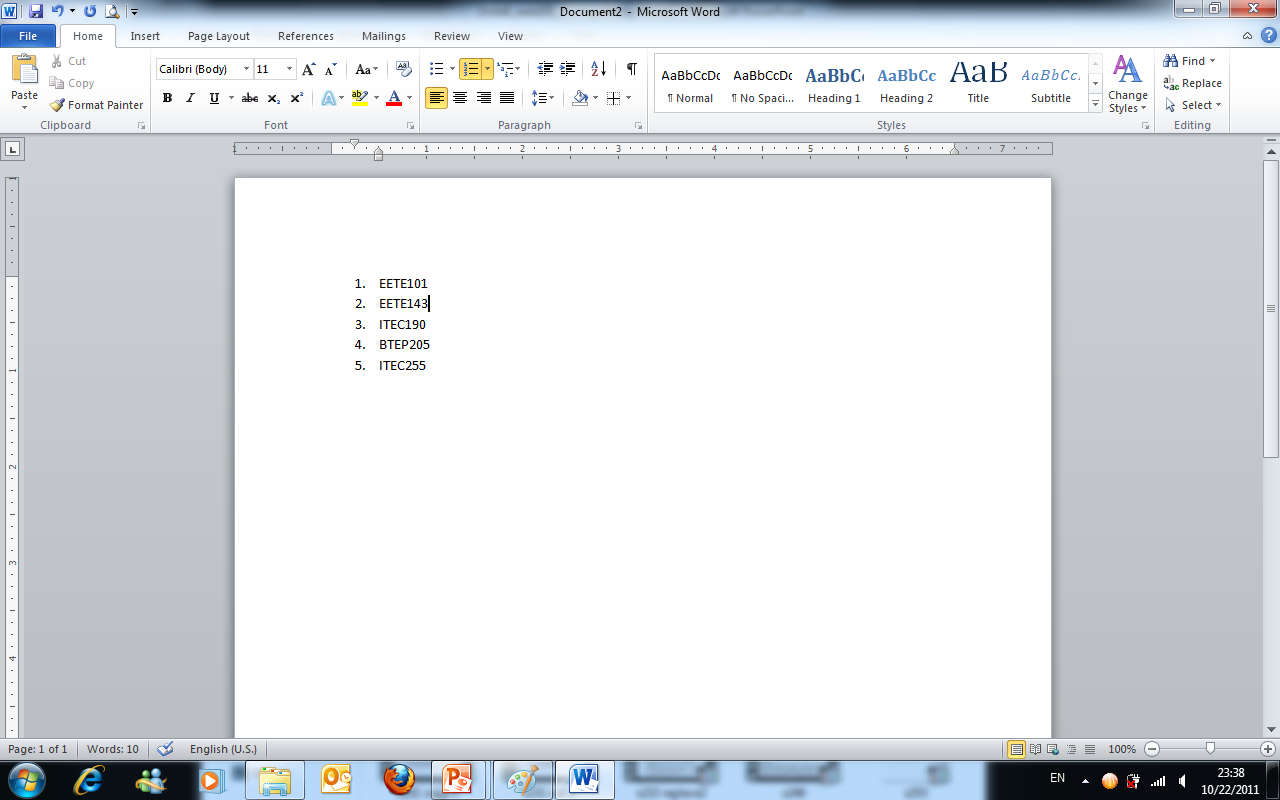 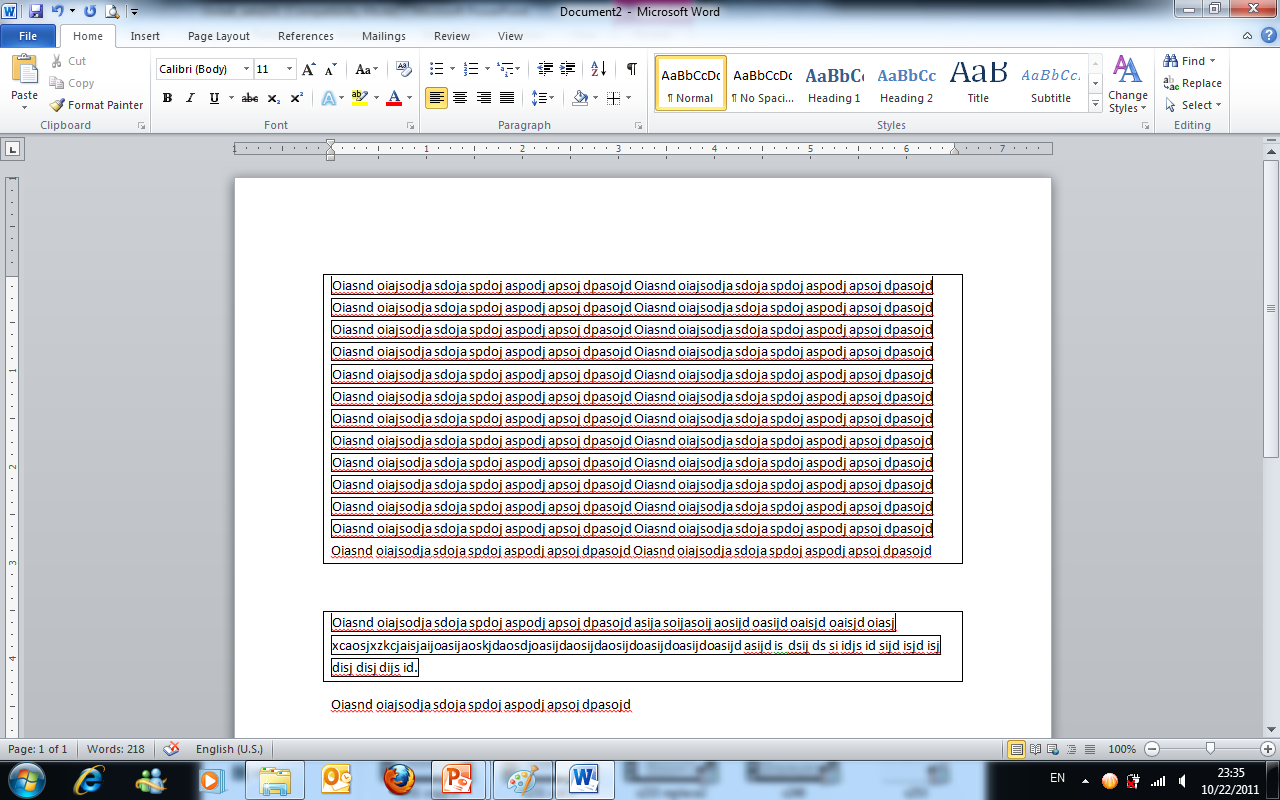 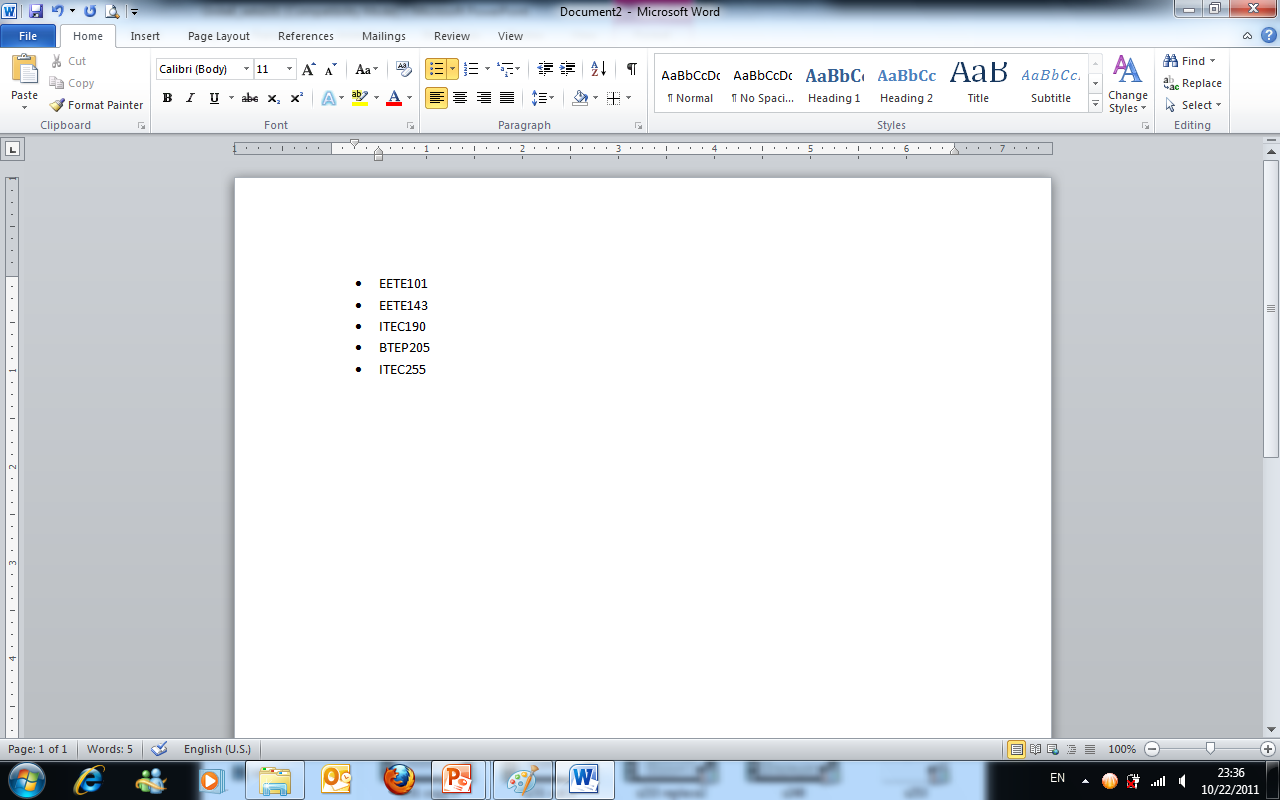 EETE101 - Bilgisayara Giriş
34
KELİME İŞLEMCİLER (Bölüm 1)
Konu Sonu
EETE101 - Bilgisayara Giriş